WELCOME
TO
ENGLISH CLASS
AT
Bankhuanyuan  School, Trang
Hello.   How  are  you?
Hello. Hello. Hello.            
Hello   How  are  you?
I’m  fine, I’m  fine, I’m  fine. 
I hope  that  you  are  too. 
Nice  to  meet you.  
Nice  to  meet you.  
Nice  to  meet you, too.
Glad  to  see you. Glad  to see you. 
Glad  to  see you, too.
โครงสร้างประโยค:
Where to go ?
Tourist
What to eat ?
What to buy ?
Vocabulary :
place
Excuse me
local product
welcome
tell
nice
great
tourism
buy
visit
try
yummy
kind
Sai Rung Waterfall
Morakot Cave
Where to go ?
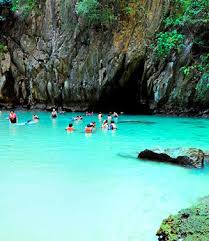 Places in hometown
Khao Kop  Cave
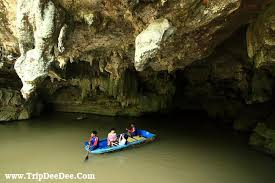 Pak Meng Beach
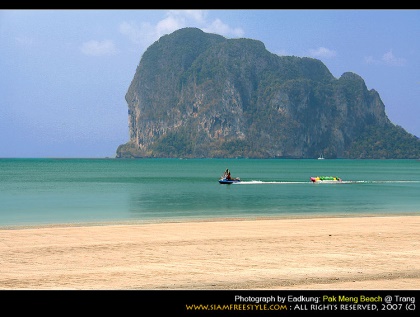 conversation
Student : Welcome  to Trang.
Tourist :  Thank you . Can you tell me where to go ?
Student :Sure. There are many places to go 
                  such as Pak Meng Beach, Khao Kop  
                  Cave, Morakot Cave, Sai Rung Waterfall
                  and Mook Island.
Tourist : Wow!   Great (nice, good). Thank you. 
                 Goodbye.
Student : You’re welcome. Bye !
cake
roast pork
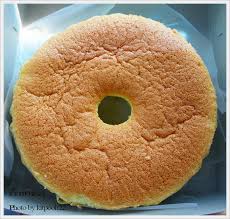 What to eat?
Local  foods
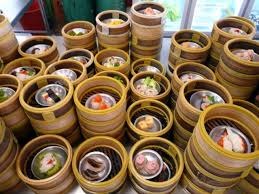 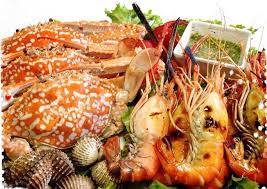 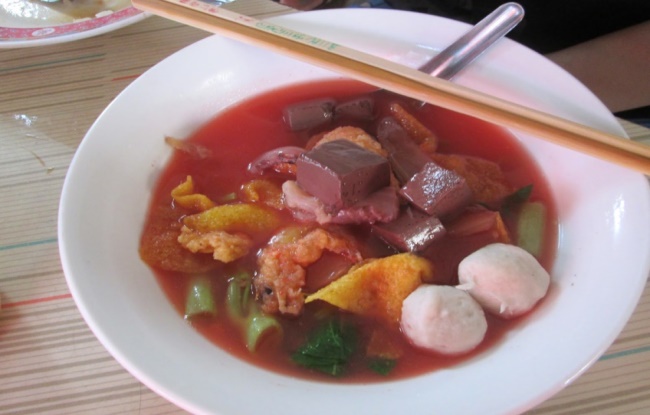 dim sum
sea foods
noodles
conversation
Tourist :  Can you tell me what to eat ?
Student: Sure. There are many yummy foods 
                  such as, cake, roast pork, dim sum,    		     noodles, seafood.
Tourist : Nice. I’ll try them. Thank you. Bye!
Student: Goodbye.
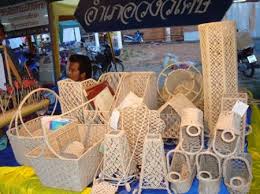 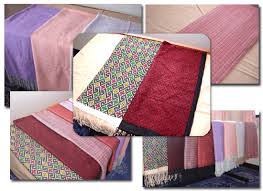 What to buy?
Local  products 
     ( O- Top)
woven clothes
basketwork
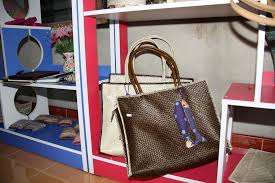 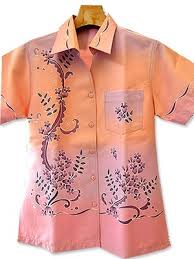 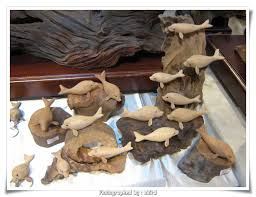 handbag
Batik clothes
wood carving
Tourist: Can you tell me what to buy  ?
  Students: Sure. There are many    
                   products, such as woven 
                   clothes, Batik  clothes, 
                   wood carving, basketwork.                  
 Tourist :  That’s nice. Thank you. 
                  Goodbye!
  Student :  You’re welcome. Bye.
Exercise: choose the given words put  in the blank
Can great  where   sure  Welcome  places  Goodbye.
Student : __________  to Trang.
Tourist :  Thank you . _____ you tell me ______ to  
                  go ?
Student :____. There are many _____ to go 
                  such as Pak Meng Beach ,  Khao Kop  
                  Cave, Morakot Cave, Sai Rung Waterwall
                  and Mook Island.
Tourist : Wow!   _____. Thank you , Goodbye.
Student : You’re welcome   .     …….!
Greeting Song
(ครูประไพ บุญญานุเคราะห์ ผู้แต่ง)
A:  Good morning and  how are you ?
B:  I’m fine thank you and  how about you?
A:  I’m fine thank you , so  much.
B:  Oh my smart, you’re welcome, too.
A:  I’m glad to meet you here.
B:  Oh , yes  my dear the same to you.
A: Do you know I miss you so much.
B: Oh!  my deep  heart and I do ,too .
A: It ’s time to say goodbye. 
B: Goodbye , Goodbye and see you again.